Портфолио
Горошко Анна Ивановна
Воспитатель Муниципального автономного дошкольного образовательного учреждения «Детский сад № 6» г. Емвы
Личная карточка
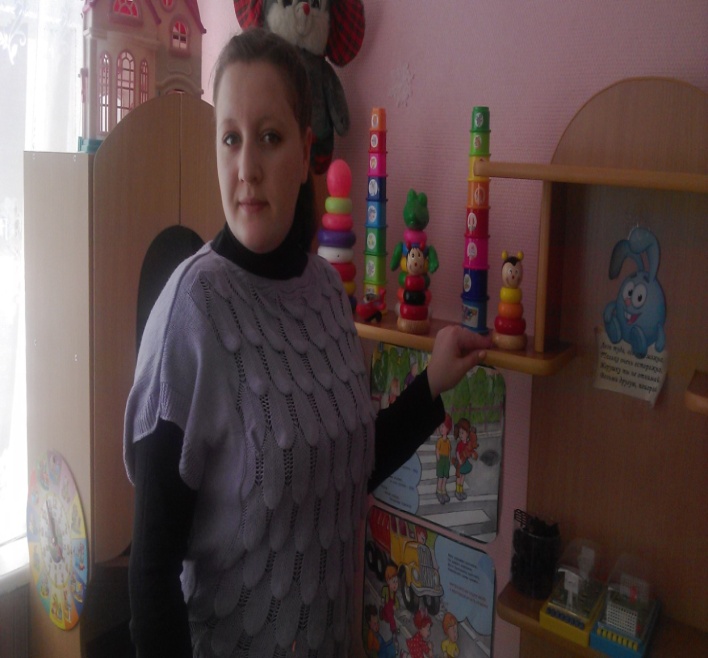 Ф.И.О.: Горошко Анна Ивановна
Место работы, должность, стаж работы: Муниципальное автономное дошкольное образовательное учреждение «Детский сад № 6» г. Емвы, воспитатель, 1 год 8 месяцев
Год рождения: 06.06.1992 г.
Базовое образование: «Сыктывкарский гуманитарно-педагогический колледж имени И.А. Куратова», воспитатель детей дошкольного возраста с дополнительной подготовкой в области английского языка, 2012 г.
Место жительства: г. Емва, ул. Строителей, д. 1, кв. 15
Состав семьи: замужем, 1 ребенок
Увлечение и хобби: спорт
Награды: грамоты с 2005 г. по 2011 г.; 2015 г.
Мой девиз
С детьми всегда должна быть рядом,
Даря тепло и согревая взглядом.
Их в мир прекрасного вести, 
И помнить заповедь «Не навреди».
Мои увлечения
Став взрослой люблю перечитывать снова и снова сказки, детские рассказы и играть в героев: Карлсона, снеговика и многих других.
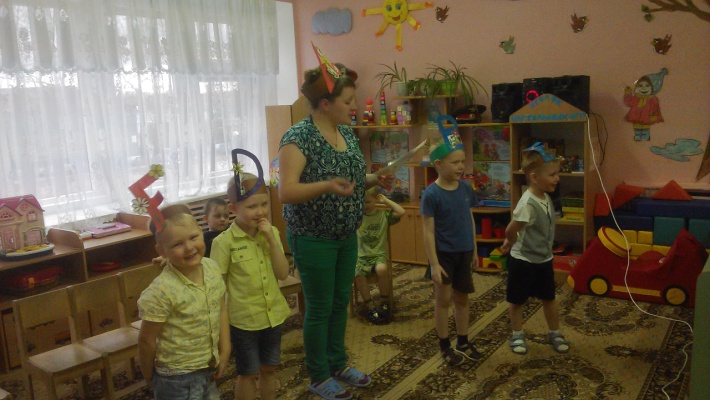 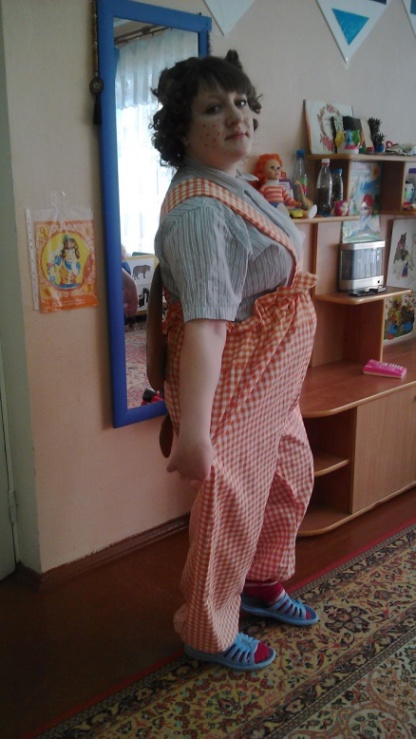 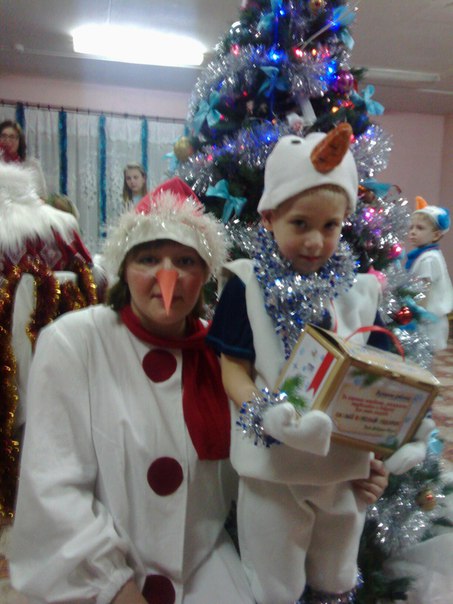 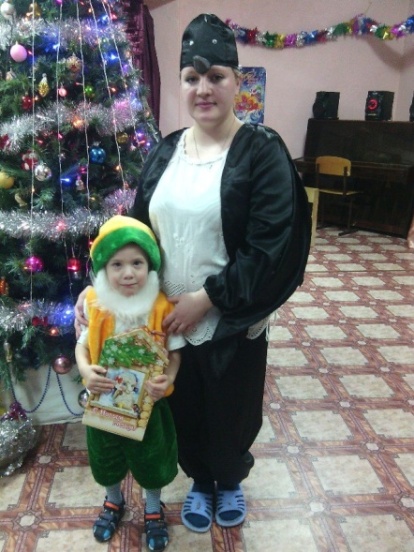 С большим интересом знакомлюсь способами использования нетрадиционного художественного творчества в работе с детьми ( кляксография, торцевание, квиллинг, рисование крупами).
Наши фантазии подарков для мам и пап
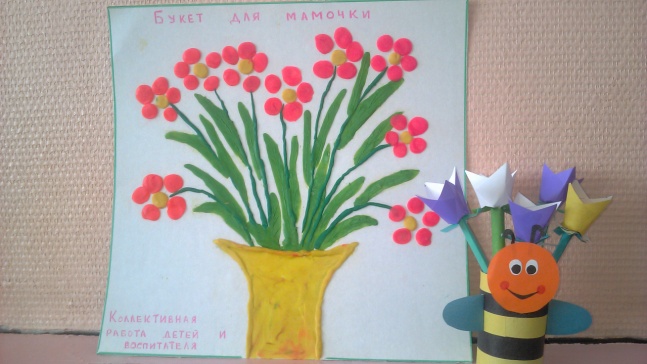 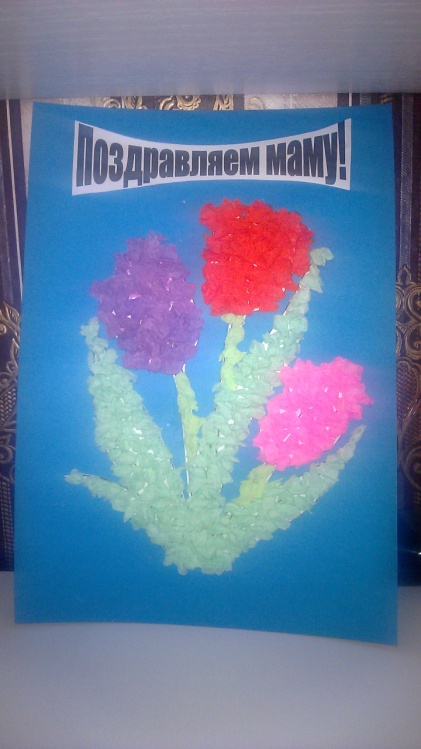 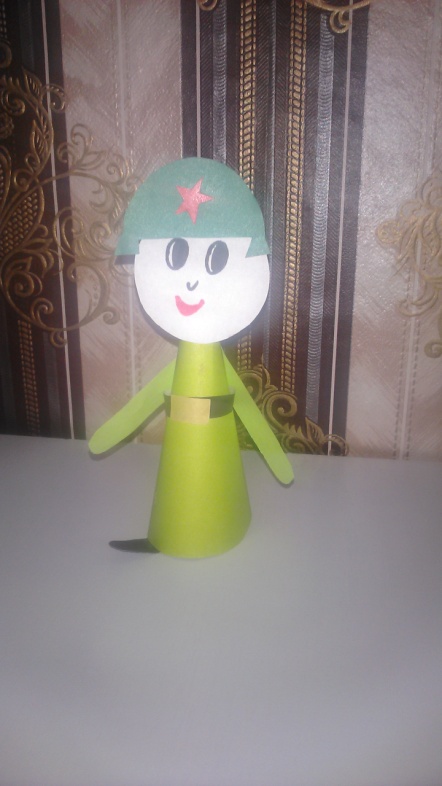 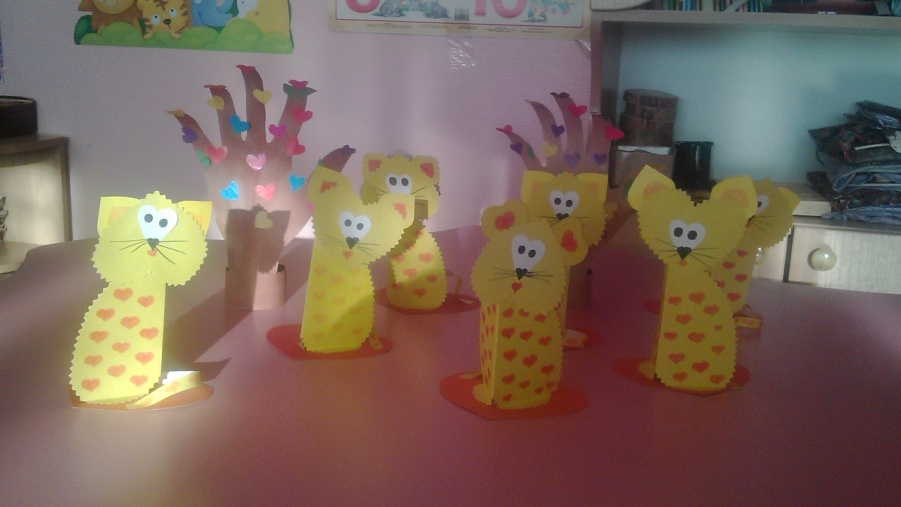 Фантазии оформления информационных стендов
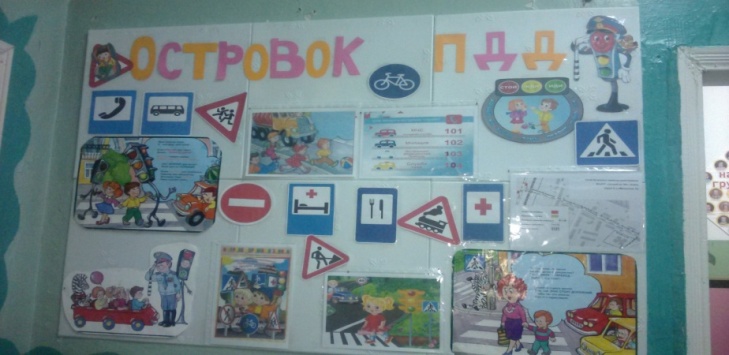 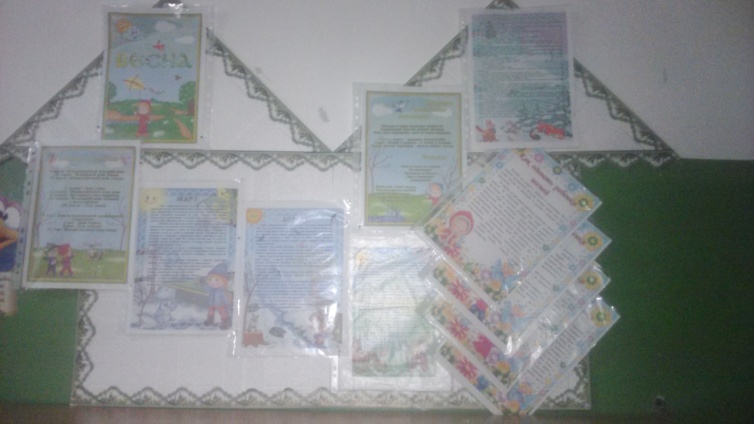 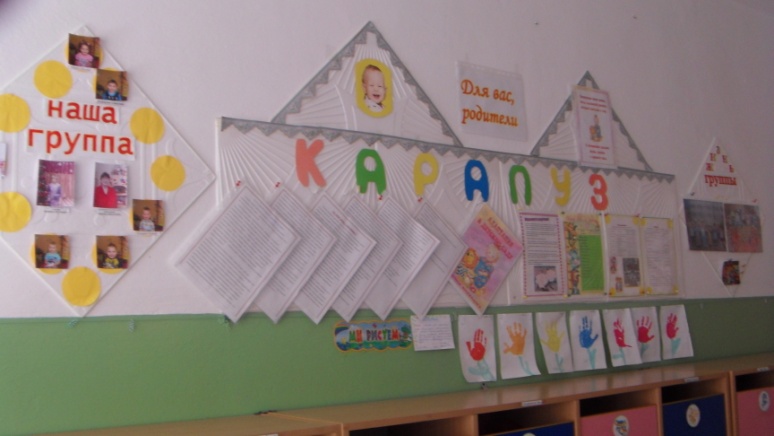 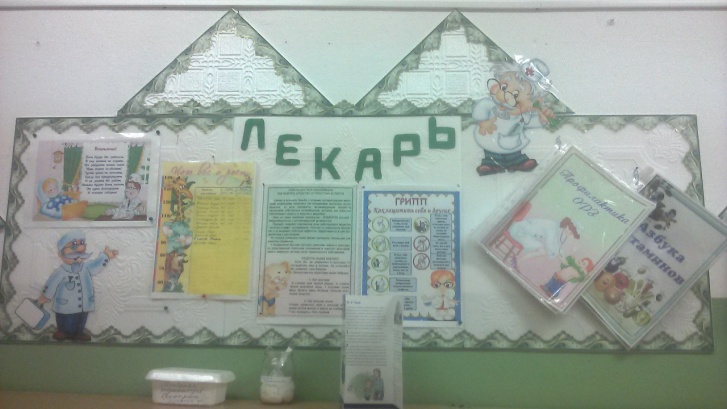 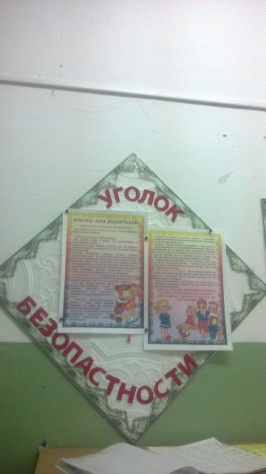 Мои награды
c 2009-2011 г. Награды  по волейболу и баскетболу.
в 2015 г. Диплом за 3 место в районном  конкурсе «Первые шаги».
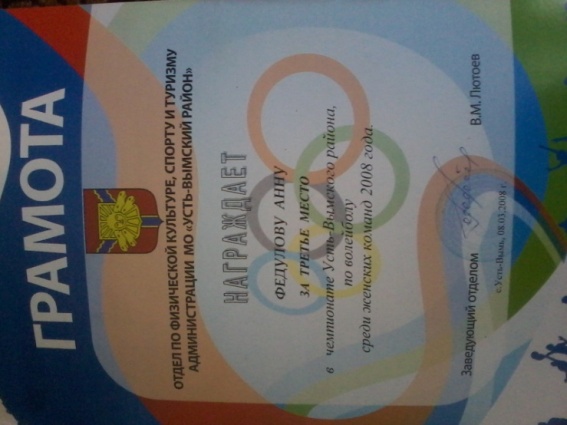 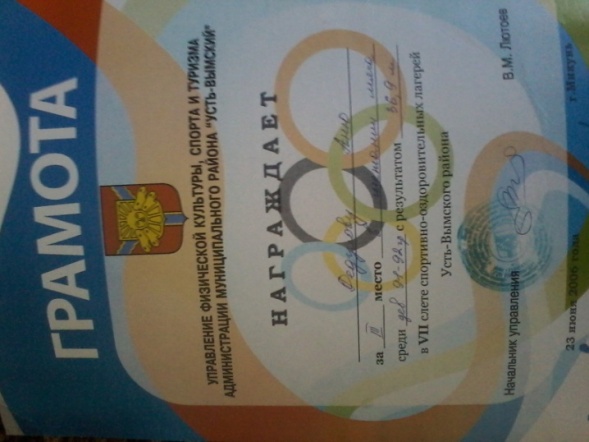 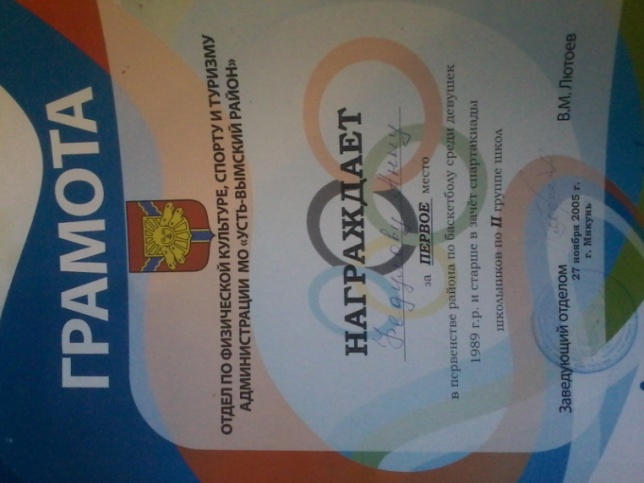 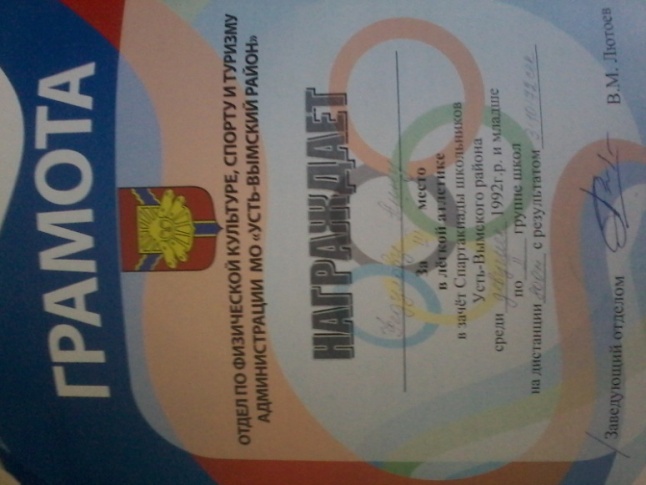 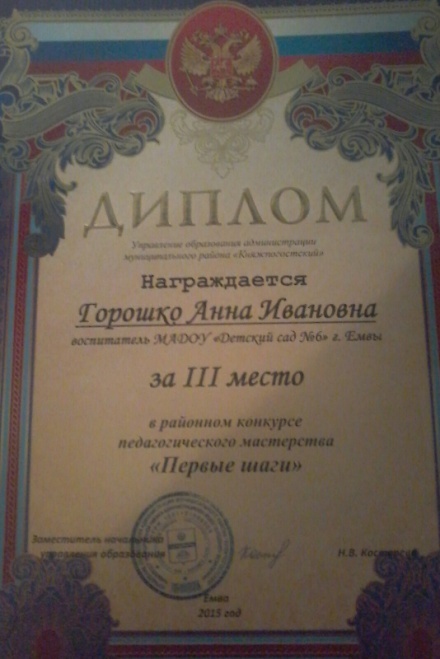 Работа с родителями
С октября 2015 года, в нашей группе «Мультяшки»открылся Детско-родительский «Клуб заботливых родителей»
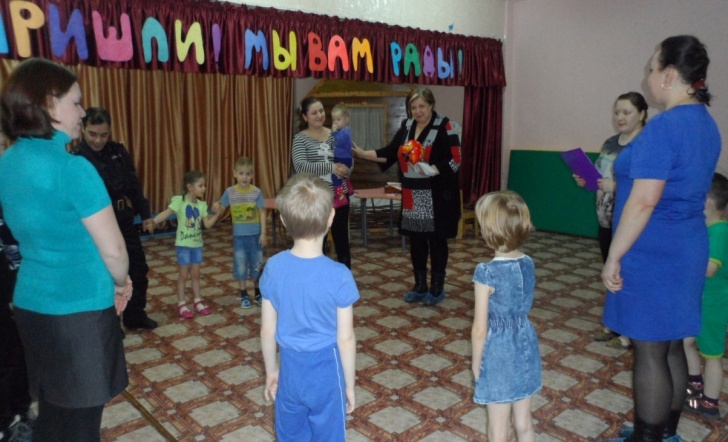 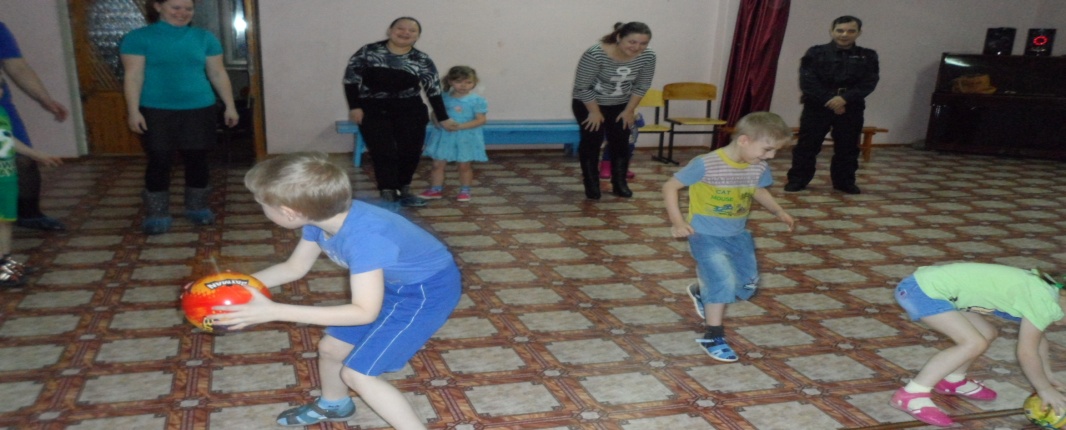 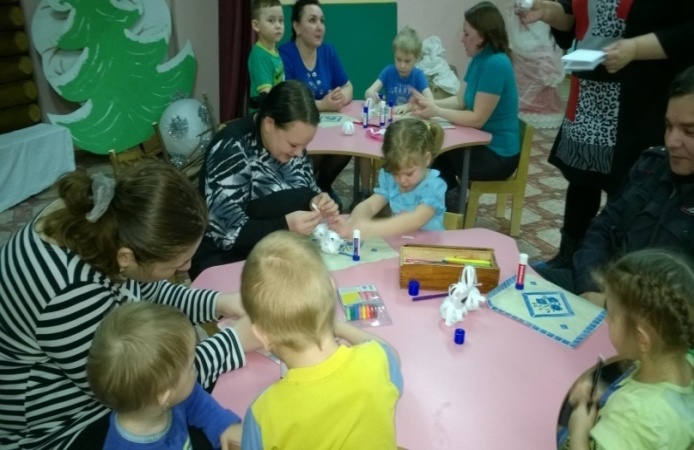 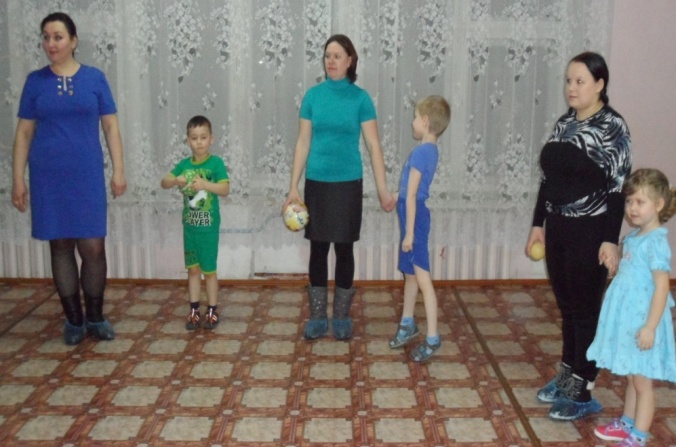 Детско-родительский клуб «Заботливые родители»
«Играя привыкаем»
Здоровые малыши – счастливые родители»
«Чистые звуки –правильная речь»
«В уютном кругу»
«Круглости в нашей жизни»
Организация деятельности  клуба.
Анкетирование и опрос родителей для выявления запросов по организации работы  в группе.
Презентация клуба  «Заботливые  родители» 
     ( буклет  «Давайте знакомиться» )
Подготовка объявления о заседании клуба с информацией о проблемах которые будут обсуждаться.
Личное приглашение на встречу.
Изготовление плакатов : Ура!, Пришли! , 
    Мы Вам рады! , Мы Вас ждали!.
Правила клуба.
В работе клуба участвуют все желающие родители 
  группы со своими  детьми.
 Каждый  независимо от возраста  имеет право 
  высказывать своё мнение и точку зрения.
 Важно и ценно показать детям поддержку родителей
   то что, вместе мы преодолеем все трудности.
 Учимся слушать и слышать друг друга в клубе, дома, на
  улице.
 Мы учимся любить детей такими, какие они у нас есть.
 Каждый участник стремится к диалогу, сотрудничеству,
  сотворчеству и  открытости.
Планирование встреч.
Мои детки
Вот они – мои дети, мои звонкие колокольчики! Это они украшают нашу взрослую жизнь, тормошат, выводят из уныния и вызывают радостные улыбки.
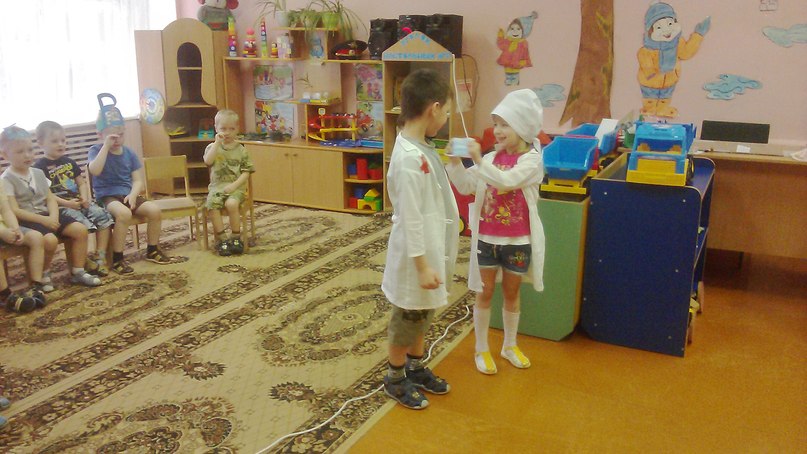 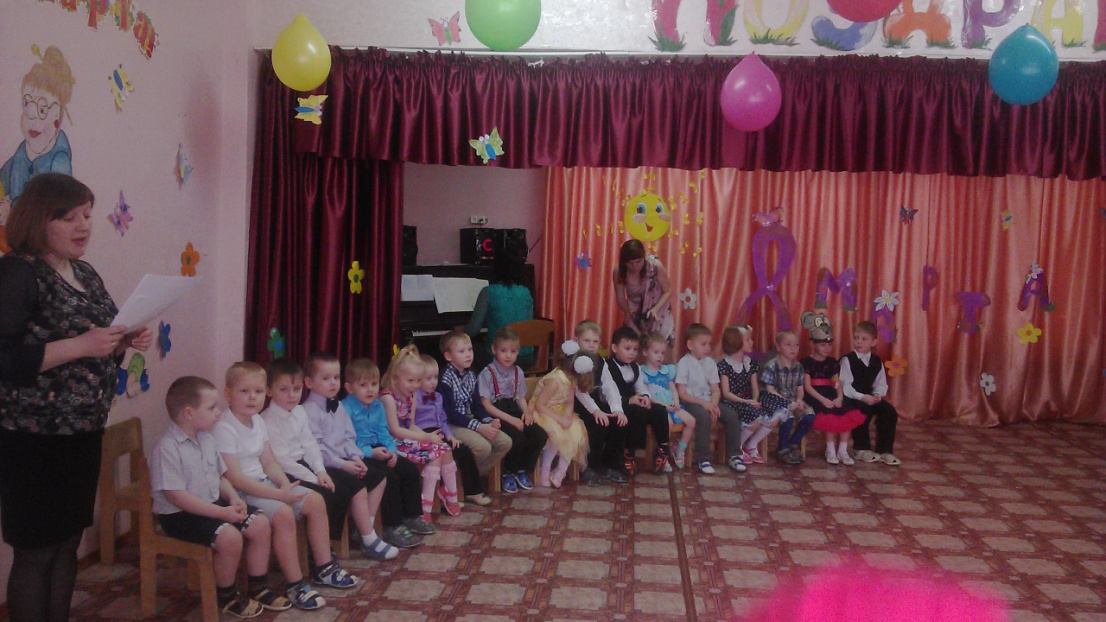 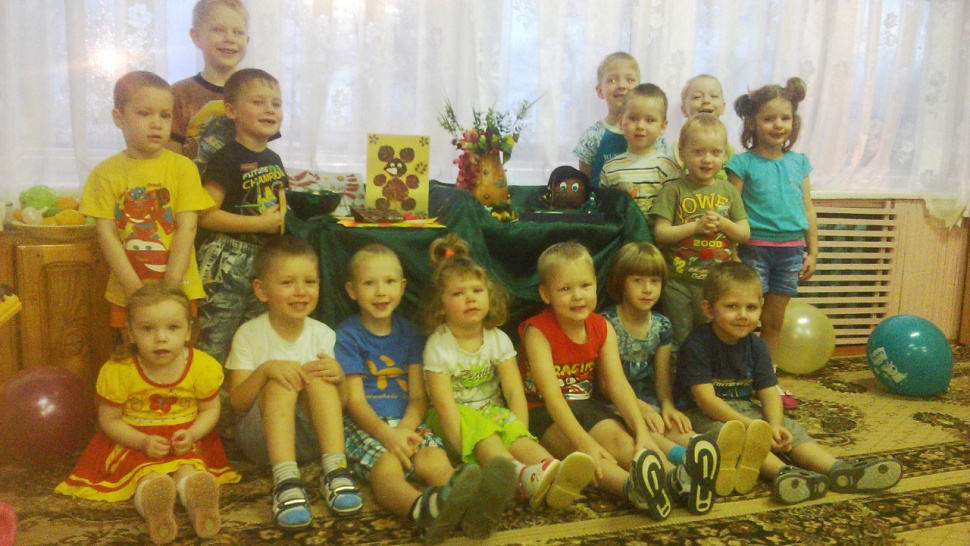 «Детей люблю всем сердцем, и учусь у них, открывать своё сердце им, каждый день, каждый час, каждую минуту, через свою любовь, свою доброту, свои мечты, потому что каждое общение ребенка со своим воспитателем должно вселять в него радость и оптимизм».